展示会/教育班　今後の活動予定について
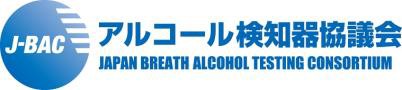 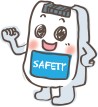 ■第6回関西物流展
主催：関西物流展事務局
会期：2025年4月9日（水）～ 2025年4月11日（金）
会場：インテックス大阪 3号館、4号館、6号館AB
・オープニングセレモニーでのテープカット、ブース出展、セミナー
■運輸安全・物流DX EXPO 2025（東京開催）
主催：株式会社リックテレコム
会期：2025年5月28日（水）～ 2025年5月30日（金）
会場：東京ビッグサイト　南３・４ホール
・後援、ブース出展、セミナー
■第5回　デジタル化・DX推進展
主催：デジタル化・DX推進展 実行委員会
会期：2025年6月4日（水）～ 2025年6月6日（金）
会場：東京ビッグサイト 東１～３ホール

その他、運輸安全・物流DX EXPO 2025（大阪開催10月）中央技術委員会全国大会（日本バス協会主催）を予定しております。
1
Members Only
2015-2023 Japan Breath Alcohol Testing Consortium All Right Reserved.